Bonjour!
mercredi, le six novembre
Travail de cloche
Translate into French: We love each other, but we do not talk to each other, because you always talk to each other and you always argue.
Bonjour!
mercredi, le six novembre
The Jura clock was a gift from Jura (a recently established francophone canton in Switzerland) to the city of Quebec, the oldest francophone community it North America.
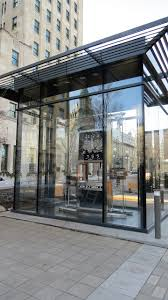 Jeanne d’Arc
Un matin horrible pour Justin.

Justin se brossait les dents quand soudain…
Devoirs
Billet de sortie
Translate into French: Linda was pregnant when she sprained her ankle.